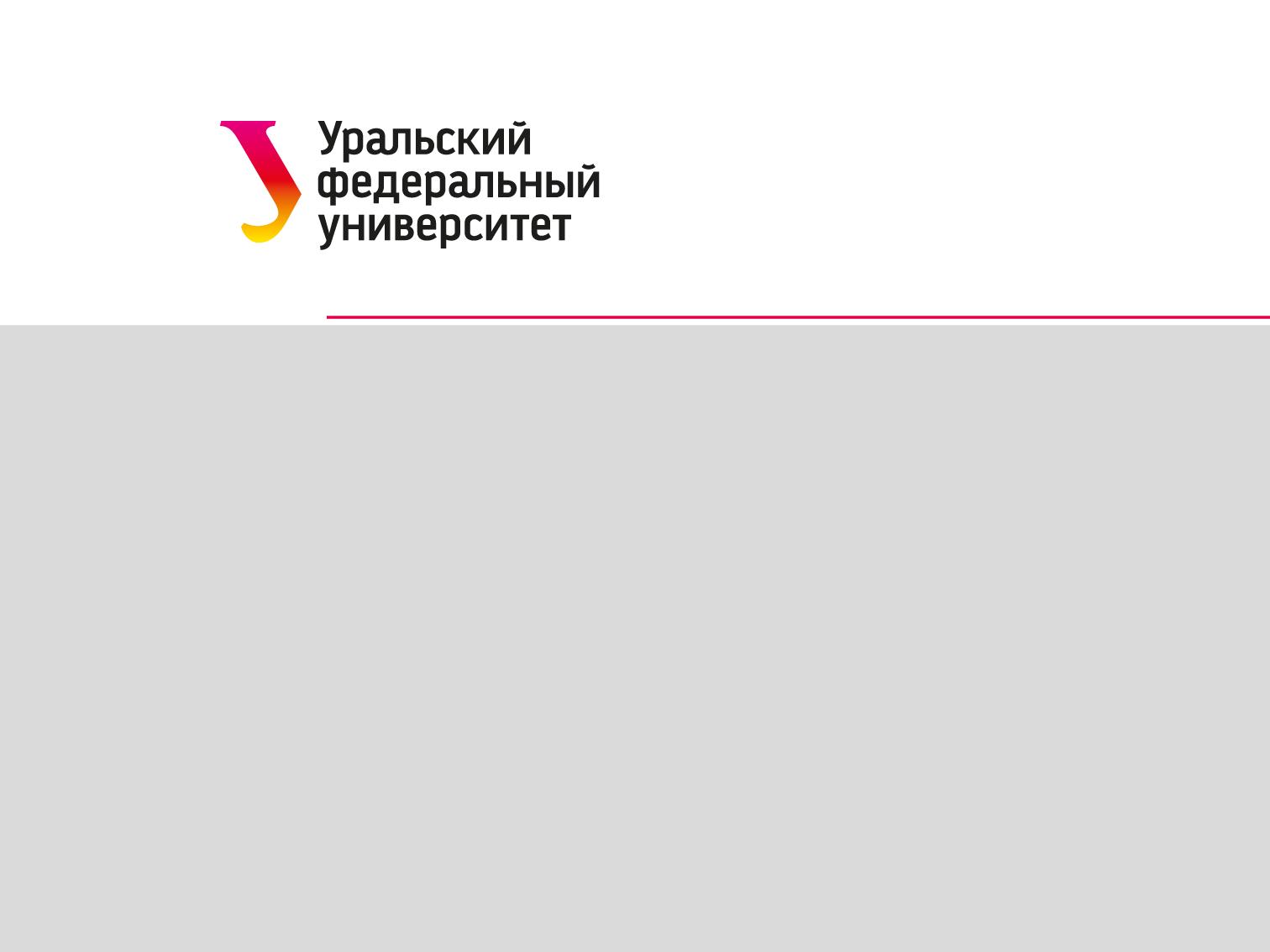 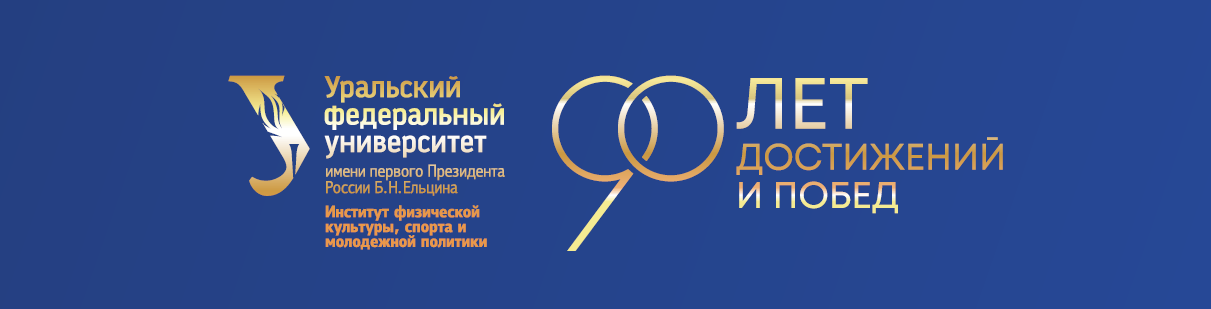 Заголовок доклада


Авторы


Докладчик
14-20 ноября 2022 г.,
Екатеринбург, Россия
Заголовок доклада
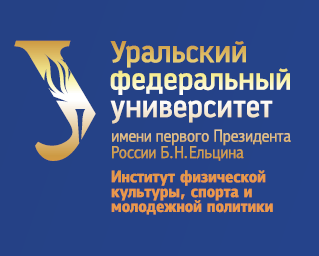 Введение
2 / 10
Заголовок доклада
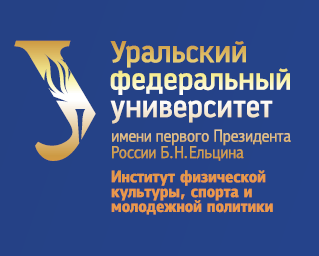 Методы и стратегия исследования
3 / 10
Заголовок доклада
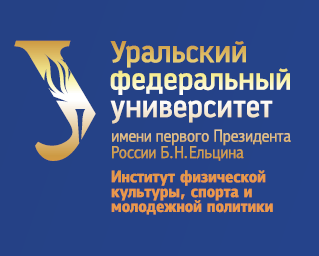 Результаты и дискуссия
4 / 10
Заголовок доклада
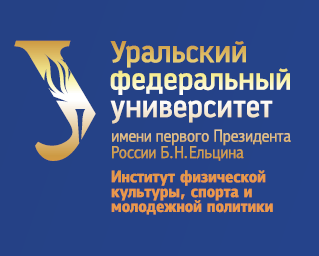 Выводы
5 / 10
Заголовок доклада
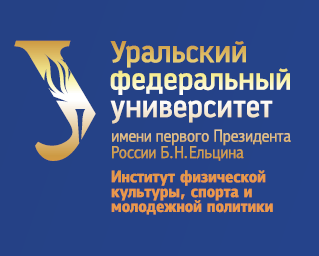 Благодарим за внимание!